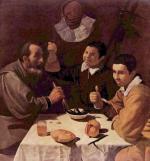 Презентация по Мировой художественной культуре . 10 класс.                                                                       « Жизнь и творчество Веласкеса»
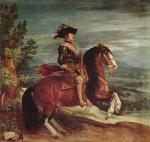 Презентация выполнена учителем МХК « МОУ» СОШ  № 10 г. Ухты   Сухопаровой С.Л.
Севилья . Рождение мастера.
Творчество великого испанского живописца
Диего Родригеса де Сильва Веласкеса
(1599 -1660)  относится  к эпохе барокко.
Веласкес родился в 1599 году в богатом -
испанском городе Севилья.
6 июня 1599 года он  был крещён в севильской церкви Сан-Педро. Отец- Хуан Родригес де Сильва. Мать  Диего – Херонима  Веласкес. Подписывая свои полотна , художник всегда использовал фамилию матери.
«Севильский водонос »1620 гг.
Бодегон
Слово «  бодегон » первоначально означало винный погребок или таверну, место, где  можно было получить самую простую пищу – вино и хлеб. Безусловно , в Севилье, где прошло  детство и юность Диего   Веласкеса , были такие таверны.  Но со временем, этим словом стали называть и картины, на которых изображалась подобная трапеза. Эту  картину художника по структуре построения часто сравнивают с иконой « Троица» Андрея Рублёва. Персонажи  вкушают хлеб и вино - символы плоти и крови Христа.
Бодегон
«Завтрак». Около 1617-1618 г.
Мадрид . Художник  короля
В марте 1617 года Веласкес закончил обучение в мастерской Франсиско Пачеко и получил звание художника. В 1618 году он обвенчался с дочерью своего учителя  Хуаной де Миранда Пачеко. Впоследствии у них родилось двое дочерей, младшая из которых, Игнасия ,   умрёт  ещё во младенчестве. Когда  художнику было 24 года ,он переезжает с семьёй в Мадрид по приглашению самого короля Филиппа IV .Веласкес стал не только   художником  короля, но и всего королевского двора,включая  даже  шутов. Он очень богат и счастлив .   На данном портрете фигуру инфанта художник поместил в пустом пространстве. Принцу не на что опереться в буквальном смысле этого слова. Собственная тень преследует Карлоса подобно призраку.
.
Портрет инфанта дона Карлоса.1828
Шуты
Придворные шуты представляли собой особую  категорию   обитателей      королевской резиденции. Они не подчинялись дворцовому этикету. Единственной и очень древней привилегией этих людей ,обладавших различными физическими и психическими  недостатками, было говорить королю правду.   Карлик Себастьян де Морра пользовался особым расположением принца Бальтасара Карлоса, тот  даже упомянул его в своём завещании.   Он  изображён  сидящим  на полу,почти загнанным в угол. Тем не менее фигура карлика полна достоинства.
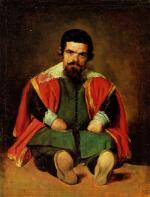 .
Портрет карлика Себастьяна де Морра. 1645.
Папа
После написания портрета папы римского Иннокентия X,  Веласкес был принят в члены академии святого Луки.   Портрет он писал опираясь на композицию портрета папы Юлия II кисти легендарного Рафаэля. Но по содержанию художник написал совсем иной портрет. Лицо   папы необычайно живое,  кажется,   то отталкивающим ,  то  напротив,    приятным. .  Несомненно  одно  -  оно притягивает зрителя . Рассказывают , что  сам папа, увидев свой портрет сказал: « Слишком похож !»
.
,
Портрет папы Иннокентия X.1650 г.
Свет
Картина « Пряхи» показывает женщин,занятых тяжёлым повседневным трудом – прядением. На заднем плане полотна старинные костюмы, висящий гобелен и музыкальные инструменты . Общим элементом в картине является свет,луч которого пронизывает слева сверху всю картину. На  заднем плане изображён сюжет мифа об Арахне, которая превзошла богиню Афину в мастерстве. Вызов богам опасен.
,
-
Пряхи или Миф об Арахне .1657 г.
Королева
При испанском дворе не любили вторую жену короля Филиппа IV . Её   называли «своенравной немкой». На  портрете королева изображена в платье с широкой юбкой ( «гвардаинфанта»). Причёска   состоит из плотно уложенных,туго завитых прядей волос ( своих и накладных) и большого количества украшений- перьев, бантиков, драгоценностей.                                         Спустя два года после написания этой картины в семье Веласкеса умирает его  дочь Франциска.  Веласкес  очень грустит.
Портрет Марианны Австрийской .1652 г.
Наследник
Принц Бальтасар Карлос родился на свет 17 октября 1629 года. Он был первым мальчиком в королевской семье, поэтому его появление на свет было долгожданным. Сохранилось свидетельство о том , что даже в 3 года инфант был очень терпеливым ребёнком и мог по нескольку часов , не плача ,позировать художнику для своих портретов . Веласкес изобразил инфанта в свободном движении на фоне горного ландшафта и высокого неба. Он управляет огромным конём.
Конный портрет принца Бальтасара Карлоса. 1635
Последняя   глава
В апреле 1660 года Веласкес уезжает на север Испании .  Там он оформляет королевскую резиденцию на острове Фазанов, где должна состояться  свадьба инфанты. Но  в июне, в Мадриде , художник внезапно заболел неизвестной болезнью.                                                 Умер Диего Веласкес 6 августа 1660 года.                           Через неделю скончалась и его супруга.  Они  были похоронены вместе в Мадриде ,  в церкви Сан-Хуан Батиста.  На последней картине художника  он изобразил  юного инфанта Филиппа Просперо,болезненного мальчика. Картина пронизана лёгкой грустью автора, предчувствием  собственной смерти  и смерти юного инфанта.
Портрет инфанта Филиппа Просперо.1660
Литература:
«Галерея гениев. Веласкес» , Москва, «Олма Медиа Групп», 2010 г.
Спасибо за внимание !
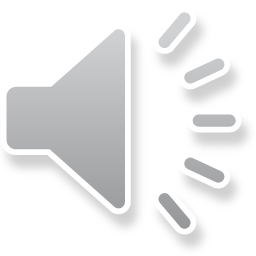